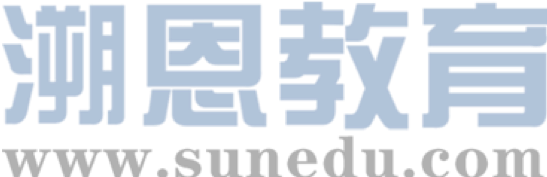 感恩遇见，相互成就，本课件资料仅供您个人参考、教学使用，严禁自行在网络传播，违者依知识产权法追究法律责任。

更多教学资源请关注
公众号：溯恩高中英语
知识产权声明
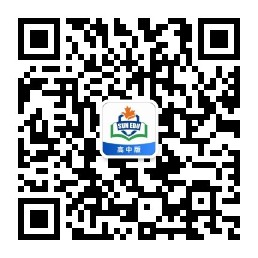 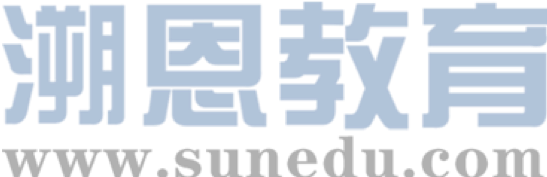 B4U4 Body Language 

 Reading for writing
           Describe classroom body language
                       
  
                                                                   Jinyun High School      Ma Lijia
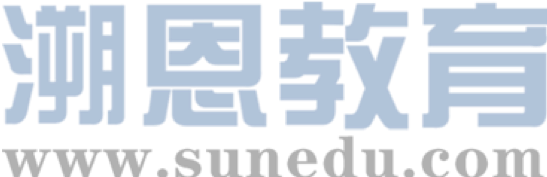 Predict what the text talks about  from the photo and the title.
How Do I Know My Students?
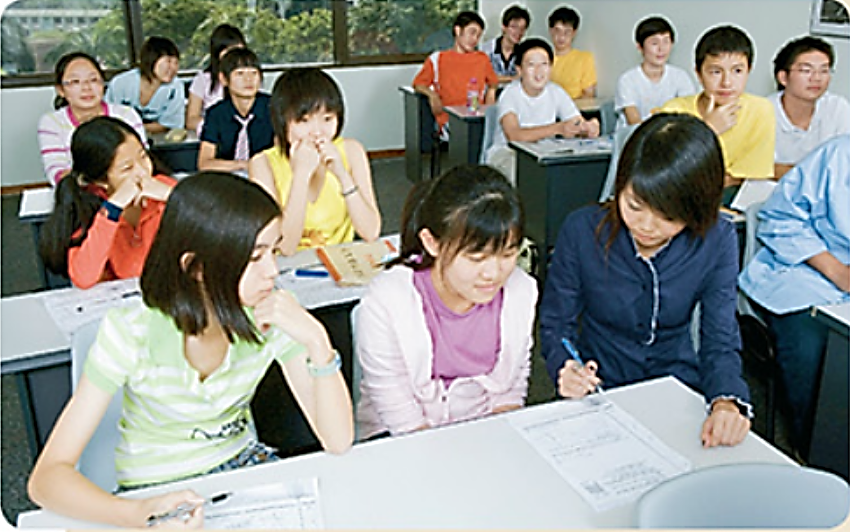 From the photo:
Occasion: In the classroom. 
Characters: Teacher and students.

From the title: 
Introducing some good ways for the teachers to know the students.
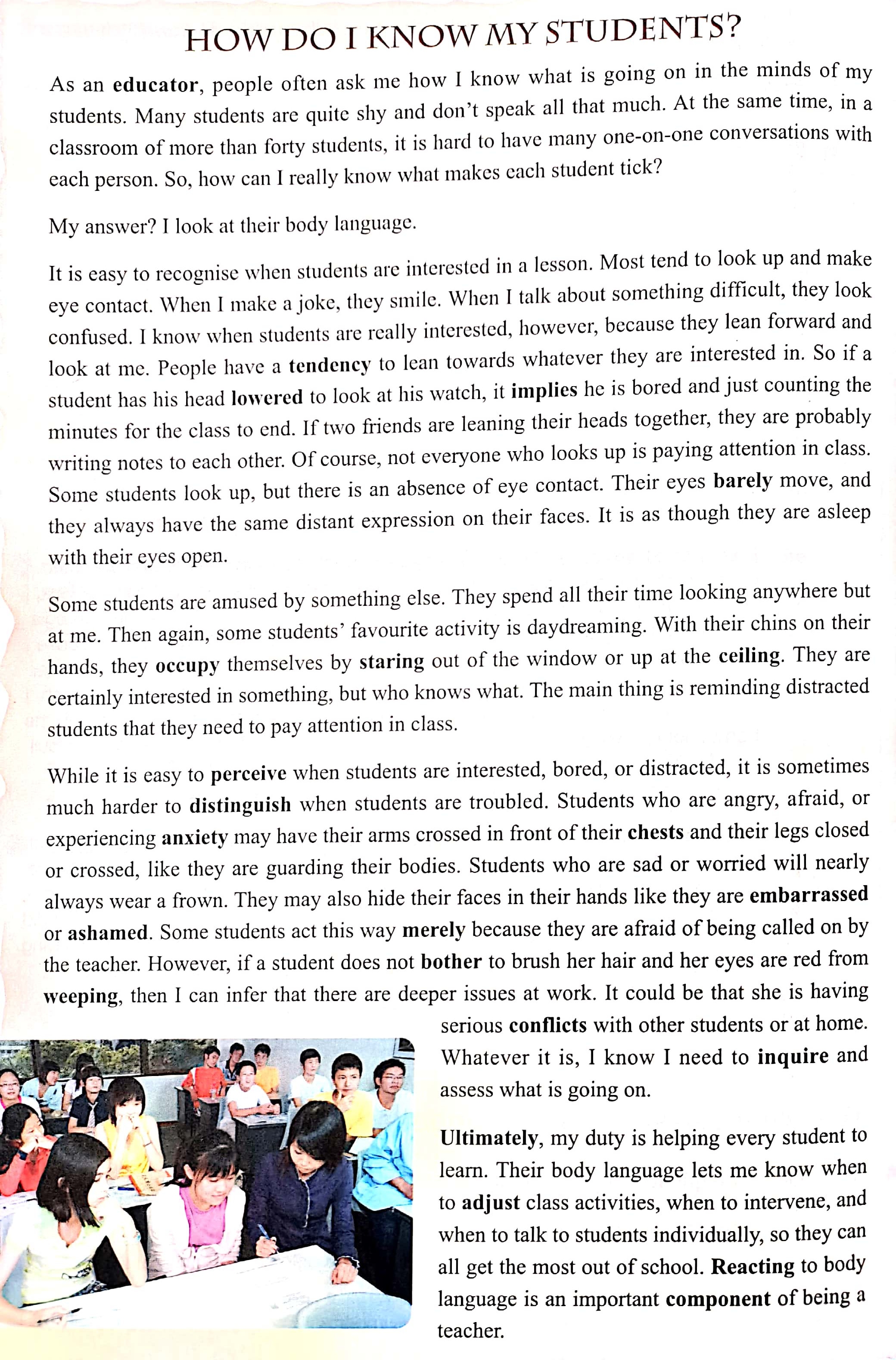 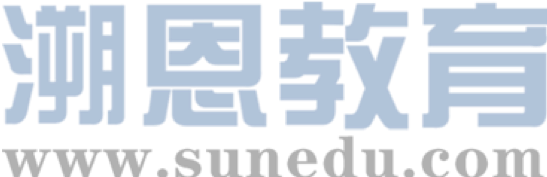 Global reading for structure
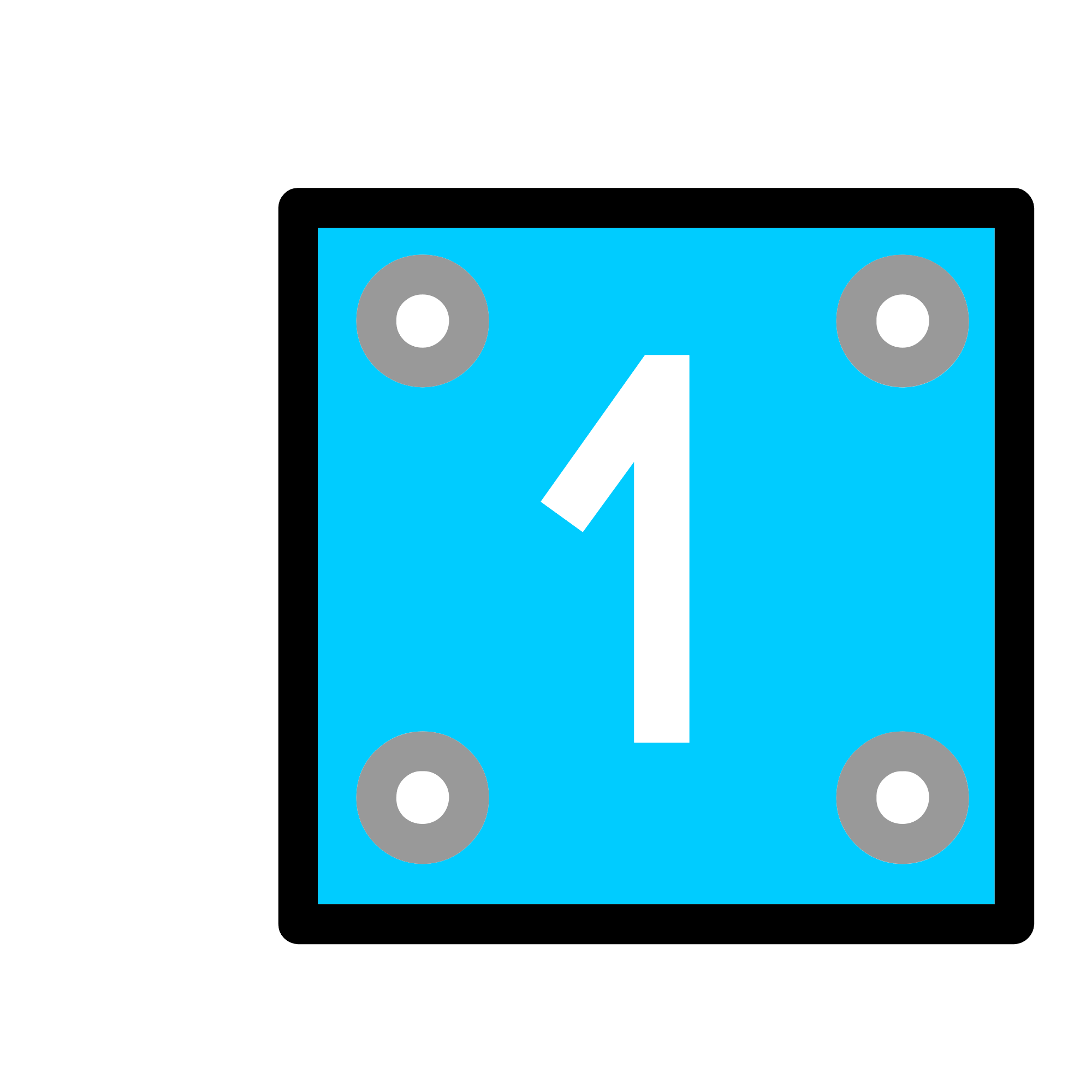 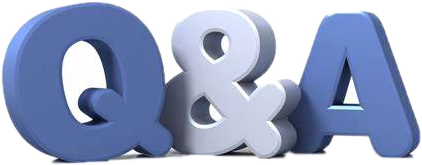 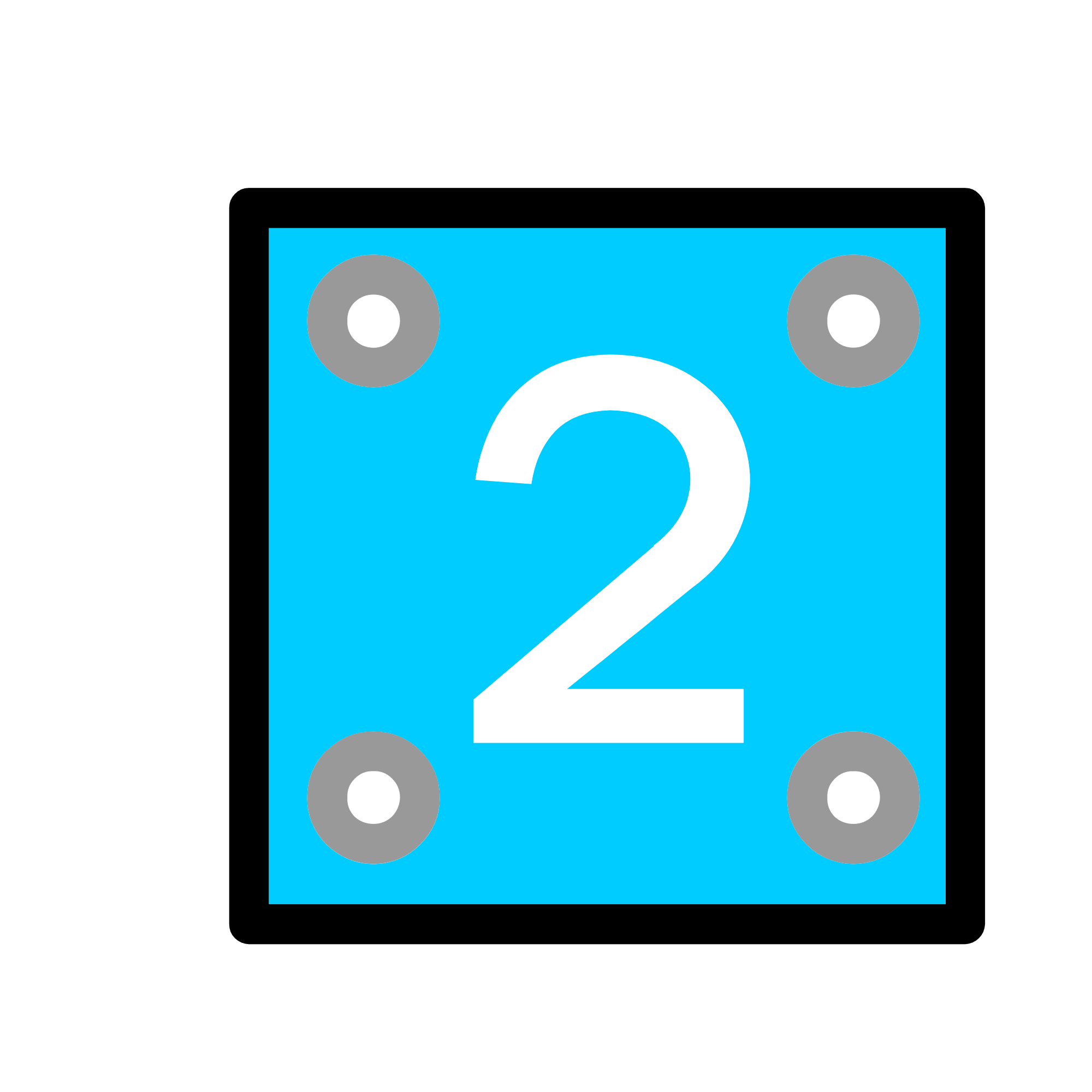 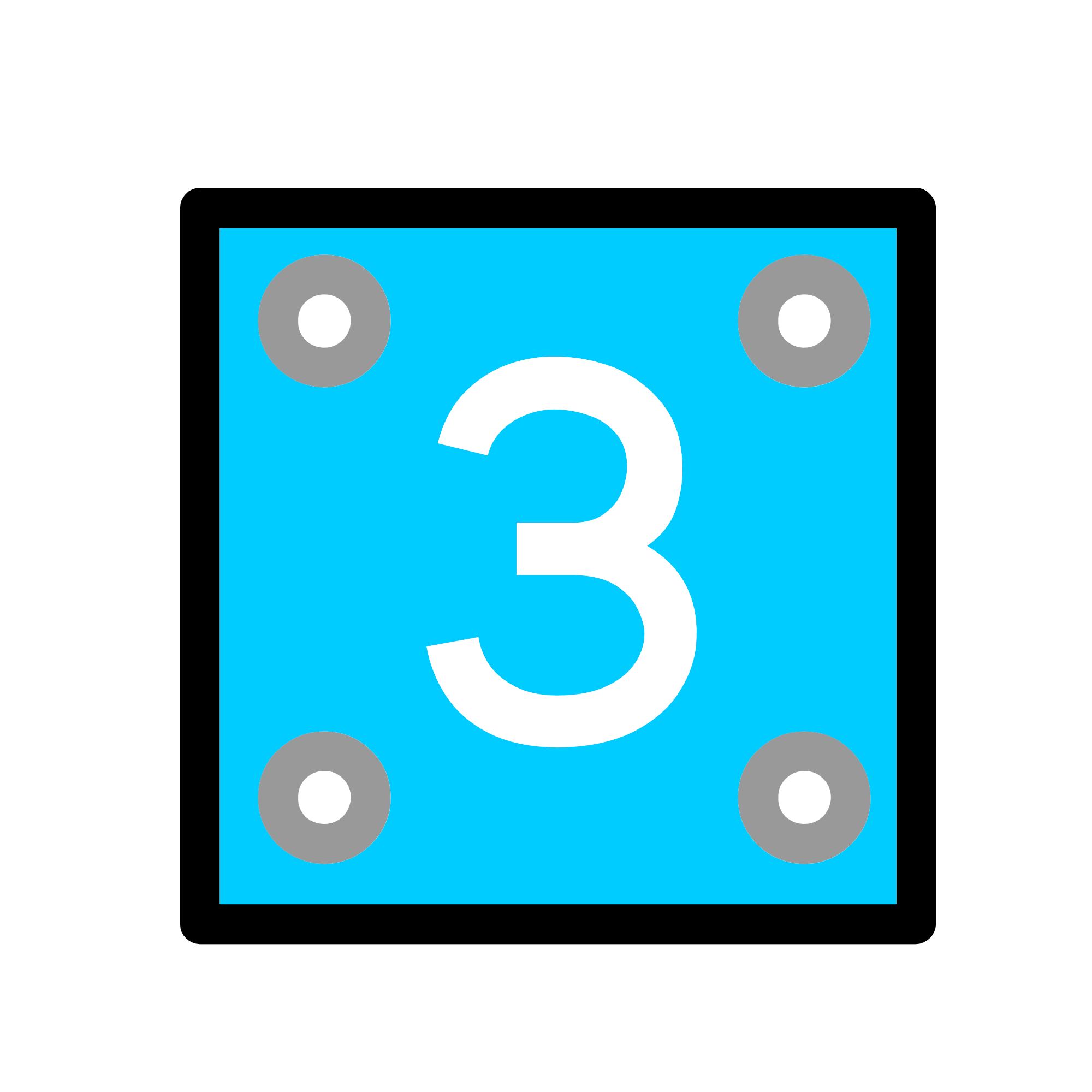 Part 1:
Paras.1-2
Introduction
interested & bored
Part 2:
Examples:
Paras.3-5
interested 
bored
distracted

troubled
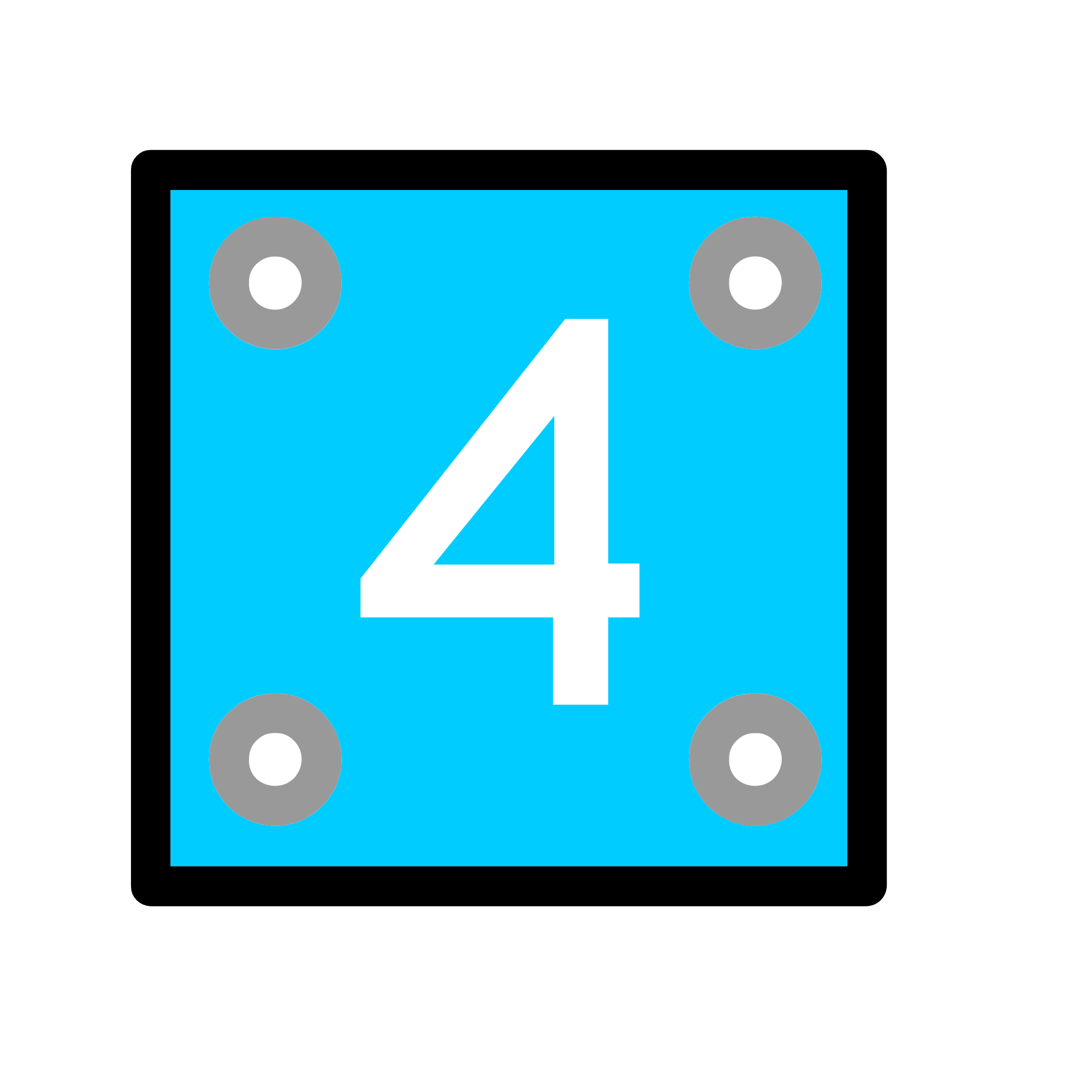 distracted
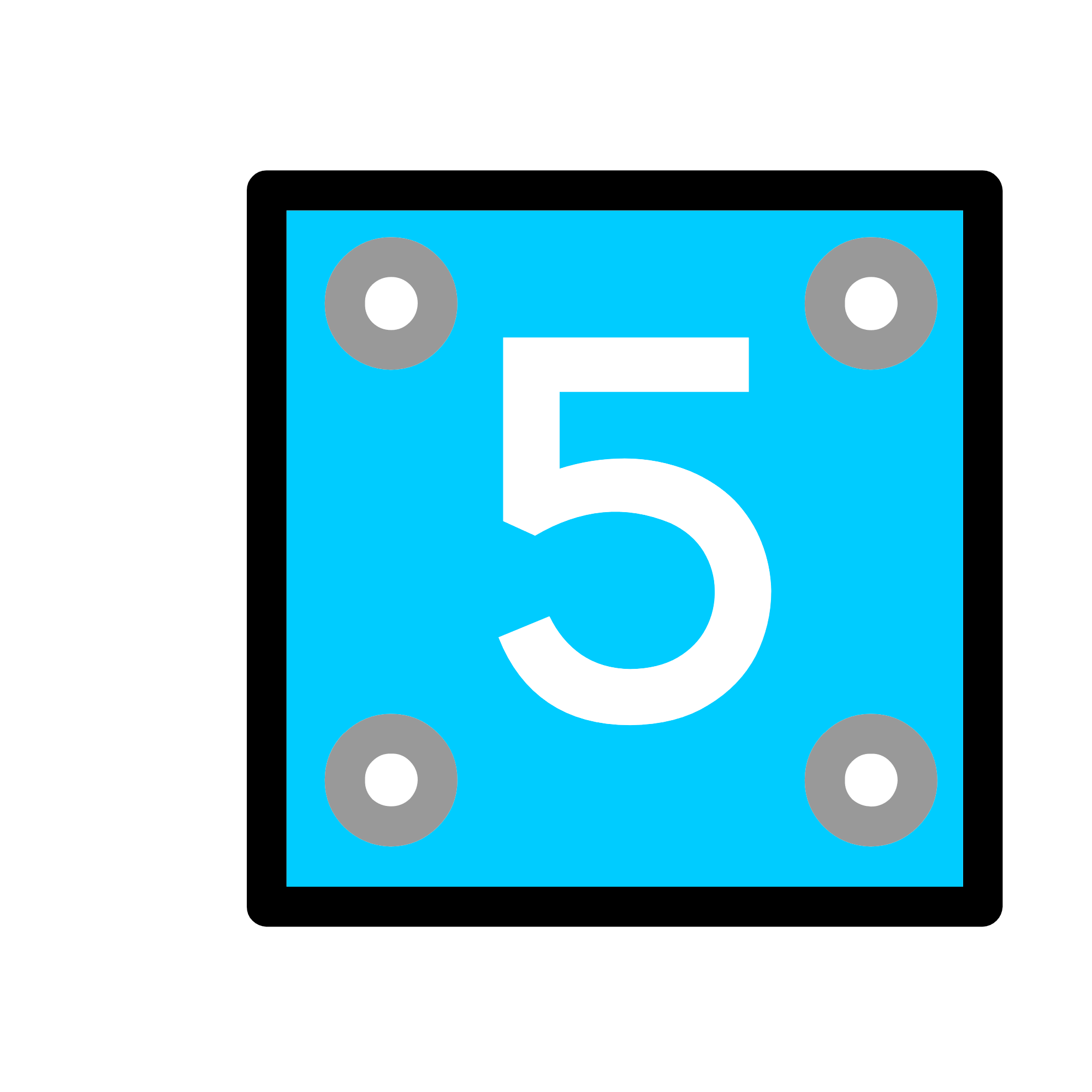 troubled
Part 3:
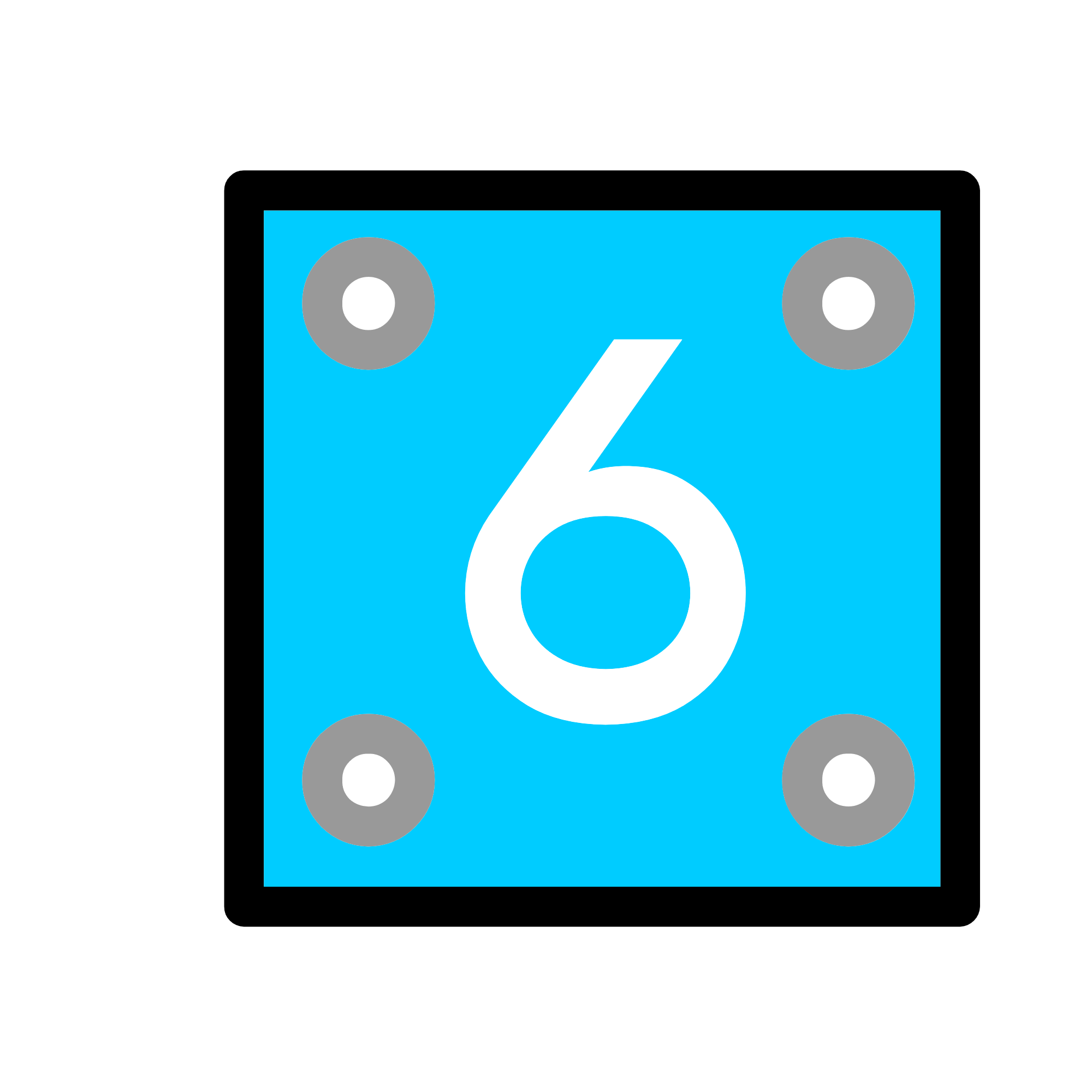 Para.6
Reaction
P1
P2
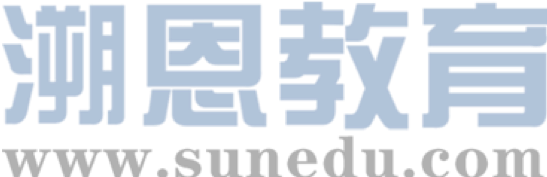 Intensive reading for content
As an educator, people often ask me how I know what is going on in the minds of my students. Many students are quite shy and don't speak all that much. At the same time, in a classroom of more than forty students, it is hard to have many one-on-one conversations with each person. So, how can I really know what makes each student tick?
My answer? I look at their body language.
a tough task
restricted communication environment
students’ unique character
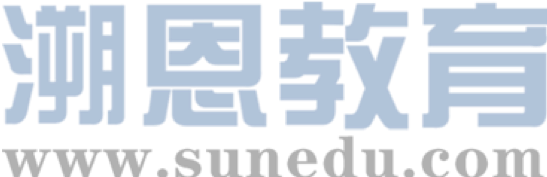 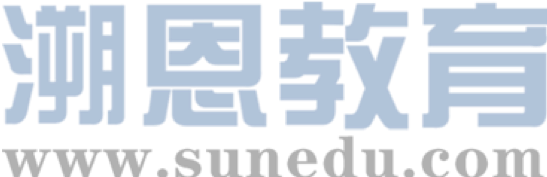 show / imply/ indicate
Occasions
recognize/ perceive/ distinguish
look up..., make eye contact,
look confused,
lean forward
smile,
lower the head, look at the watch, count minutes,
lean heads together,
eyes barely move, have distant expression
look anywhere but at the teacher,
rest their chins on their hands,
stare out of the window or up at the ceiling
cross their arms in front of chests, close or cross their legs
wear a frown
hide their faces in their hands
not bother to brush her hair, eyes are red from weeping
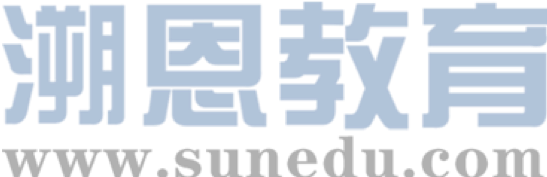 Better understanding, better communication, and better interaction!
Students get the most out of school!
The educator does know the students!
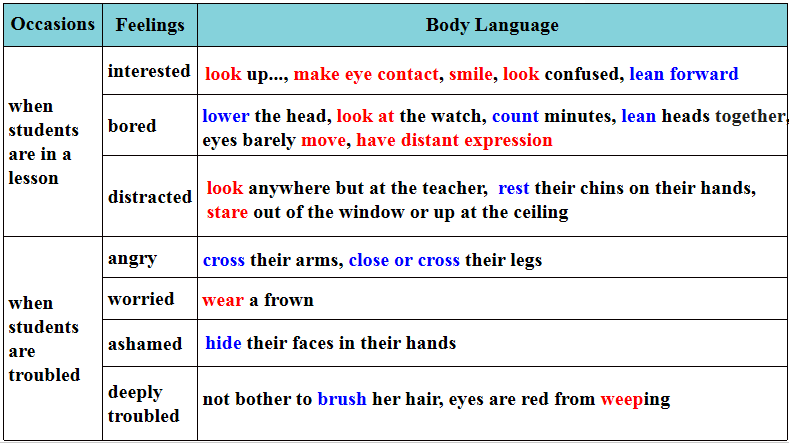 Body Language
keep their interest
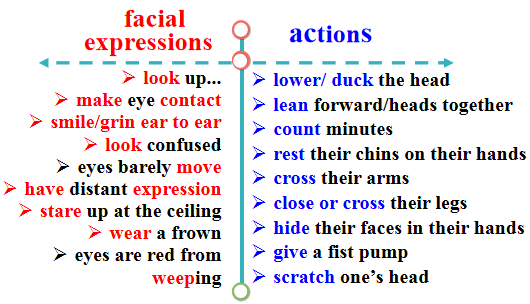 adjust class activities
remind them
inquire 

assess

intervene

talk individually
Micro writing: create a scene
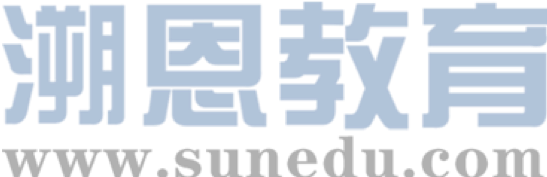 Background
(Occassion)
Reaction
Body Language
Feeling
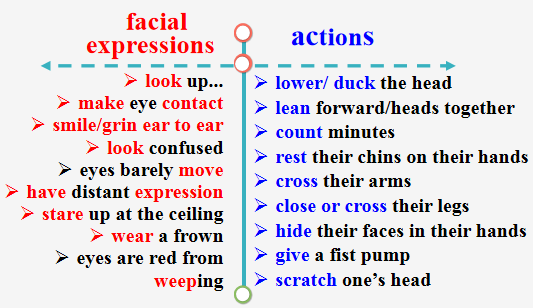 The ... expression on his / her face implied/ indicated/ showed / suggested he/ she was ....

From his/ her body language, it was easy to recognise / perceive/ distinguish....
Realizing /Sensing his/ her mood, I...

The main thing is doing....

Whatever it is, I know I need to ...
One day,....

The good/ bad news came that...

When...,
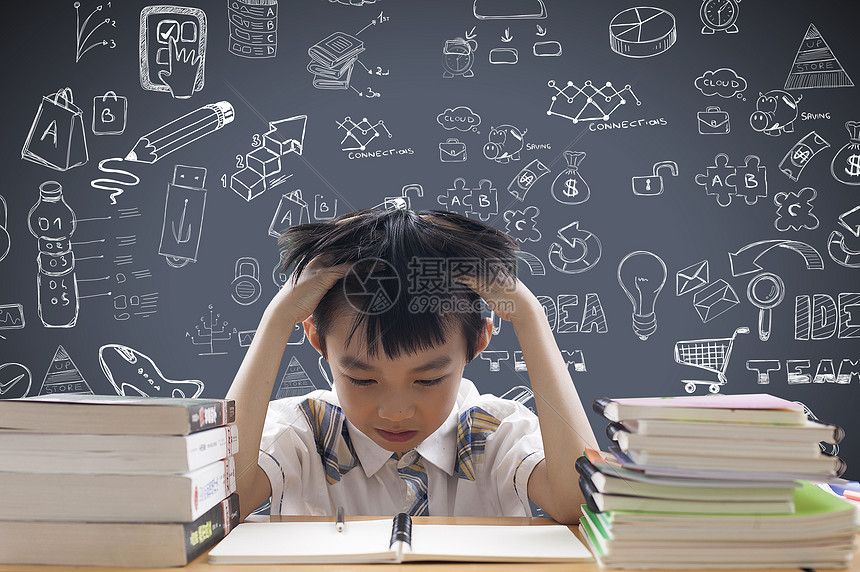 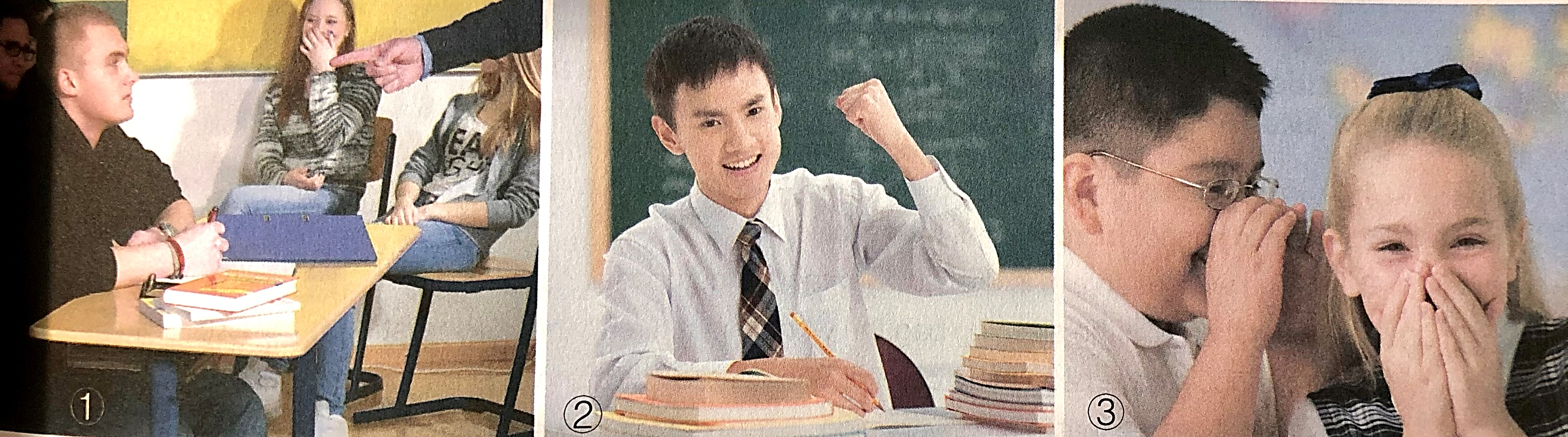 Tom
Jack
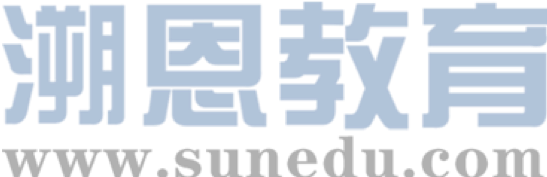 Today, as the results of the English exam were announced,Tom still couldn’t get a satisfying score though he had spared no efforts .
Staring at the paper, he was ducking his head with a frown, his hands scratching the head. His eyes were red from weeping with his eyelids drooping.The glum expression on his face indicated he was downcast. Realizing his low mood, I strode towards him and sat down, patting him on the shoulder. He simply looked down at the paper, biting his lips and saying nothing. Gently I turned him around, looking firmly into his eyes, and convinced him that he would definitely get paid for his efforts sooner or later. Half doubtful and half encouraged, he looked up and the next moment, the gloom on his face disappeared, totally replaced by the confidence to strive.
Background
A vivid micro scene
Body Language
Feeling
Reaction
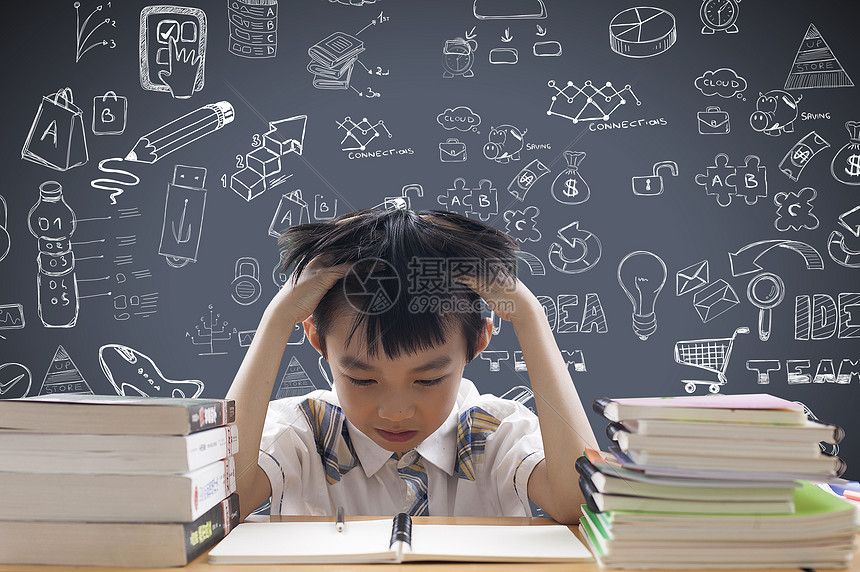 Assess and revise
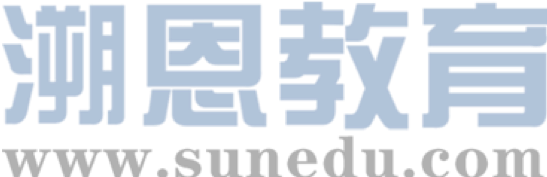 Assignment
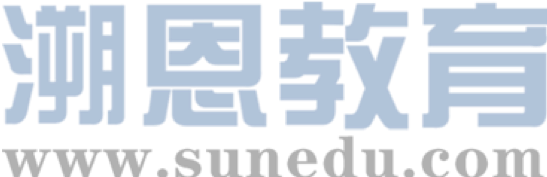 Task1: Review what have been learnt in this lesson；
 
Task2: Revise and polish the draft written in class based on the checklist and the feedback given by your partner.
Thank you!